MATH 1314
Lesson 18
Finding Definite and Indefinite Integrals
Geogebra Commands
integral(f(x))


CAUTION: this command will not give the +C at the end of the integration.  You must add that yourself!
Popper 21:
The reverse of a derivative is the:
antiderivative	b. integral	c. indefinite integral	d. all of these


2. When taking an indefinite integral, a constant should always be added at the end.		a. Always		b. Sometimes	c. Never


The derivative of a function is f’(x) = 6x – 3.  The function could be:
a. 3x2 – 3x + 5	b. 3x2 – 3x + 2	c. 3x2 – 3x	d. All are possible
Popper 21…continued
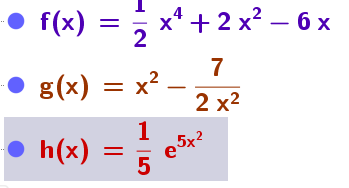 Basic Rules
Popper 22:
Popper 22…continued